Avviso n. 713/Ric. del 29/10/2010 - Titolo III - "Creazione di nuovi Distretti e/o nuove Aggregazioni Pubblico - Private " 
Intervento di formazione PON03PE_00159_3
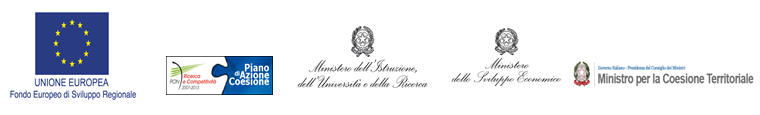 “Frontiere della sicurezza automobilistica”
APPS4SAFETY
(Codice identificativo progetto: PON03PE_00159_3)
MARIAROSARIA BUSIELLO

- Da settembre  2016 Specialista Formazione presso il  Consorzio ATA Formazione.
- Da luglio 2015 a luglio 2016 ha partecipato al Progetto di formazione  APPS4Safety - Frontiere della sicurezza automobilistica. Nell’ambito del progetto ha svolto attività di stage di 6 mesi presso Fiat Chryselr Automobilies (FCA-Italy) occupandosi dell’applicazione di metodi integrati per la valutazione della sicurezza; analisi di database incidentologici nazionali ed internazionali; analisi e proiezioni statistiche per stimare i real World Benefit di sistemi di ausilio alla guida.
- Ad aprile 2015 ha conseguito il titolo di Dottore di ricerca in Ingegneria dei Sistemi Idraulici, di Trasporto e Territoriali con indirizzo in Infrastrutture Viarie e Sistemi di Trasporto presso il Dipartimento di Ingegneria Civile, Edile e Ambientale (DICEA) dell’Università degli Studi
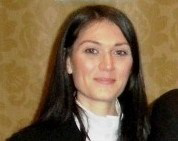 di Napoli “Federico II”, con un elaborato di tesi sulle «Funzioni di Prestazione della Sicurezza per la Stima della Severità degli Incidenti Stradali».
- A Dicembre 2011 ha conseguito la Laurea specialistica in Ingegneria dei Sistemi Idraulici e di Trasporto (110/110 cum laude) presso il Dipartimento di Ingegneria dei Trasporti “Luigi Tocchetti” dell’Università degli Studi di Napoli “Federico II”, discutendo una tesi sulla «Valutazione dell’incidentalità stradale con la tecnica bayesiana al variare di fattori ambientali, infrastrutturali e di traffico».

Principali pubblicazioni
Safety performance functions for crash severity on undivided ruralroads (Russo F, Busiello M, Dell’Acqua G.) Accident Analysis and Prevention, No 93 (2016) 75–91
Operating Speed as a Key Factor in Studying the Driver Behaviour in a Rural Context (Biancardo S.A., Russo, F.,  Busiello M.)  TRANSPORT - Special Issue on the Impact of Vehicle Movement on Exploitation Parameters of Roads and Runways, No 31(2) 2016
Assessing Transferability of Highway Safety Manual Crash Prediction Models to Data from Italy (Dell’Acqua G., Busiello M., Russo F.. Biancardo S. A.) Transportation Research Record: Journal of Transportations Research Board, No. 2433, pp. 129-135
Safety Data Analysis to Evaluate Highway Alignment Consistency” (Dell’Acqua G., Busiello M., Russo F.) Transportation Research Record: Journal of Transportations Research Board, No. 2349, pp. 121-128
Organizzazione della circolazione per il miglioramento della sicurezza di strade urbane in centri di piccole dimensioni (Dell’Acqua G., Russo F., Lamberti R., De Luca M., Biancardo S.A. and Busiello M.) L'utente debole nelle intersezioni stradali. vol. 8 AIIT, p. 57-76: EGAF EDIZIONI srl
Mariarosaria Busiello					                                        «Applicazioni di metodologie per la validazione integrata della sicurezza del veicolo»
Avviso n. 713/Ric. del 29/10/2010 - Titolo III - "Creazione di nuovi Distretti e/o nuove Aggregazioni Pubblico - Private " 
Intervento di formazione PON03PE_00159_3
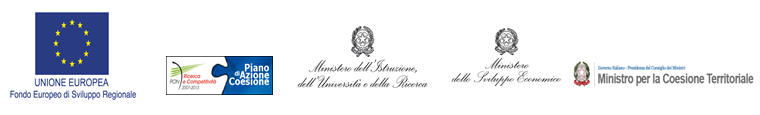 Applicazioni di metodologie per la validazione integrata della sicurezza del veicolo
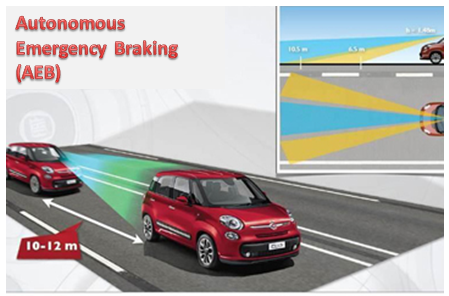 Una delle tecnologie di sicurezza più promettenti che stanno diventando equipaggiamento standard su autovetture moderne e SUV è l’Autonomous Emergency Braking (AEB). Il sistema attiva la frenata di emergenza in caso di impatto imminente con un ostacolo, veicolo, pedone, etc. Il conducente è avvertito di ostacoli in fronte alla vettura per mezzo di stimoli, visivi, acustici o tattili. Qualora egli non intervenga in tempo, o la frenata non è ritenuta adeguata, il dispositivo agisce sul sistema frenante per evitare l'impatto o ridurre la velocità di arrivo all'urto.
Data la recente introduzione dell’AEB, attualmente c’è una limitata evidenza reale dei benefici prospettati da tale sistema in termini di riduzione degli incidenti e/o delle vittime di incidente. Pertanto è necessario valutare la probabilità dei benefici attesi a seguito della sua implementazione, attraverso il periodico aggiornamento dei dati incidentologici.
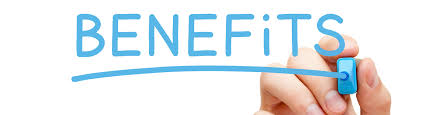 I database statistici difettano delle informazioni relative alle eventuali conseguenze riportate dalle persone coinvolte in un incidente stradale. Pertanto sono stati analizzati 2 database in-depth:
Sono stati analizzati 3 database statistici:
Nel 67% dei casi le vittime di incidente stradale sono automobilisti
La fascia di età 25-49  è presenta il maggior numero di persone coinvolte che risultano lievemente feriti (59%) o illesi (36%)
Gli uomini sono più coinvolti riportano una severità più pronunciata rispetto alle donne; le donne sono più coinvolte come pedoni e passeggeri di mezzi pubblici
Initiative for the Global Harmonization of Accident Data (iGLAD) è un database nato per creare una banca dati globale che contiene informazioni dettagliate sugli incidenti lesivi al fine di ridurne il numero, specialmente di quelli con feriti gravi e morti. Dall’analisi del db emerge:
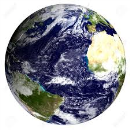 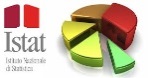 Le donne sono più coinvolte (52%) come pedoni, mentre gli uomini sono più coinvolti come automobilisti e ciclisti
Il più alto tasso di vittime (31,5%) si registra nella fascia di età 25-49
Il valore più alto di MAIS (3+) è associato ai pedoni che riportano lesioni alla testa
Il dato ISTAT è relativo solo al contesto italiano e siccome FCA è una multinazionale è stato investigato il contesto europeo attraverso il database
CARE (Community database on Accidents on the Roads in Europe) da cui emergono gli stessi risultati del contesto italiano.
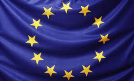 Crash Injury Research and Engineering Network (CIREN) è un programma multidisciplinare dedicato allo studio della causalità delle lesioni e dei danni riportati dagli occupanti dei veicoli coinvolti in un incidente.a
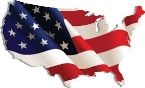 Ed è stato investigato il contesto statunitense mediante il database National Automotive Sampling System (NASS) - General Estimates System (GES). Il database è redatto dalla National Highway Traffic
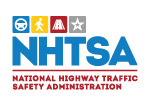 Le donne sono maggiormente coinvolte 
Il più alto tasso di vittime (31,5%) si registra nella fascia di età 25-49
Il valore più alto di MAIS (3+) è associato agli automobilisti che riportano lesioni al torace
Safety Administration e fa riferimento solo a tre categorie di utenti stradali (automobilisti, ciclisti e pedoni) per i quali analoghe considerazioni ai contesti italiano ed europeo possono essere fatte.
Mariarosaria Busiello					                                        «Applicazioni di metodologie per la validazione integrata della sicurezza del veicolo»
Avviso n. 713/Ric. del 29/10/2010 - Titolo III - "Creazione di nuovi Distretti e/o nuove Aggregazioni Pubblico - Private " 
Intervento di formazione PON03PE_00159_3
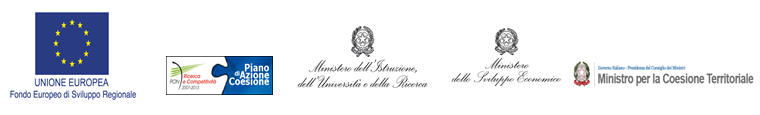 Caso di studio: Autonomous Emergency Braking (AEB)
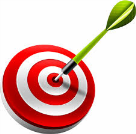 L’obiettivo è valutare le probabili riduzioni a seguito di incidenti lesivi da tamponamento per i veicoli di produzione FCA equipaggiati con la tecnologia AEB Inter-Urban. Esistono due versioni di AEB: Urban, che opera entro un limite di velocità di 50 Km/h, e Inter-Urban, per velocità superiori a 50 Km/h.
I risultati ottenuti dal db iGLAD evidenziano che nel periodo 2007-13 si sono verificati 131 incidenti per tamponamento che coinvolgono due autovetture, distinti secondo le tipologie definite dall’Euro NCAP : 
19 incidenti del tipo CCRs (15%) 
39 incidenti del tipo CCRm (30%) 
63 incidenti del tipo CCRb (48%)
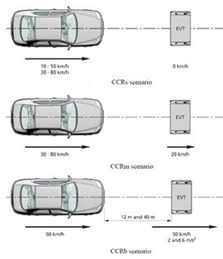 Sono stati individuati 10 ulteriori incidenti (8%) che rientrano nella manovra Cut-in, ossia una manovra di sorpasso del veicolo che precede (EGO) e successivo rientro in corsia, ancora non prevista dai protocolli Euro NCAP ma da ritenersi comunque una manovra che occorre tipicamente in ambito extraurbano.
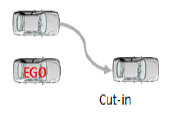 Il consorzio Euro NCAP effettua prove di valutazione dell’AEB in relazione a tre situazioni di tamponamento a seconda se il veicolo urtato sia fermo (Car-to-Car Rear Stationary - CCRs), in marcia a velocità costante (Car-to-Car Rear Moving - CCRm) o in fase di decelerazione rispetto al veicolo testato (Car-to-Car Rear Braking - CCRb).
I tre scenari di tamponamento sono stati ricostruiti in ambiente virtuale mediante il software PreScan per valutarne la riproducibilità e sono state implementate le logiche AEB di letteratura.
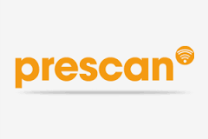 Una analisi critica della letteratura ha evidenziato che la metodologia più idonea per l’obiettivo prefissato è quella dell’induced exposure, che fa riferimento a due parametri: il rischio di incidente e l’efficacia come riduzione di incidente .
Rischio di incidente
Efficacia
a= numero di veicoli impattanti equipaggiati con AEB
b= numero di veicoli impattati equipaggiati con AEB
c= numero di veicoli impattanti non equipaggiati con AEB
d= numero di veicoli impattati non equipaggiati con AEB
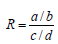 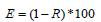 Non è stato possibile implementare la procedura descritta perché al termine del periodo di training non erano ancora disponibili i dati relativi alle autovetture Fiat equipaggiate con il sistema AEB (Jeep Renegade e 5ooX.) Queste vetture sono entrate in circolazione nei primi mesi del 2015 e pertanto i dati ISTAT non sono disponibili. Confrontando in letteratura i dati di sei diverse nazioni è emerso che l’efficacia del sistema AEB in ambito urbano è dell’ordine del 40% ed è plausibile che questo beneficio possa essere esteso anche all’AEB Iter-Urban.
Mariarosaria Busiello					                                        «Applicazioni di metodologie per la validazione integrata della sicurezza del veicolo»